ETAPAS DEL PROCESO PENAL EN EL NCPP
INVESTIGACIÓN PREPARATORIA
ETAPA INTERMEDIA
JUZGAMIENTO
Dirección de la investigación  preparatoria
En los delitos de  ejercicio privado de la acción (art. 461 CPP)
El fiscal dirige la  investigación en los delitos de persecución pública. Puede ordenar  actos de investigación:
El querellante pide  al juez una investigación  preliminar
Para sí mismo
El juez ordena en los términos solicitados, con  conocimiento del MP
Encomendar

 a la Policía
Funciones del juez de investigación preparatoria
Carácter no jurisdiccional
Excepciones: Tienen carácter de  acto de prueba (para la  sentencia):
Los actos de investigación sólo sirven para emitir decisiones en la  investigación preparatoria y en la etapa intermedia.
Los actos de anticipación de  prueba
Los actos de pre constitución de  prueba
Actos de investigación diferenciados
Actos de  investigación  preparatoria  formalizada  (art. 337 CPP)
Diligencias  preliminares (art. 330 CPP)
Actos iniciales de investigación  (art. 329 CPP)
Formas de iniciar una investigación
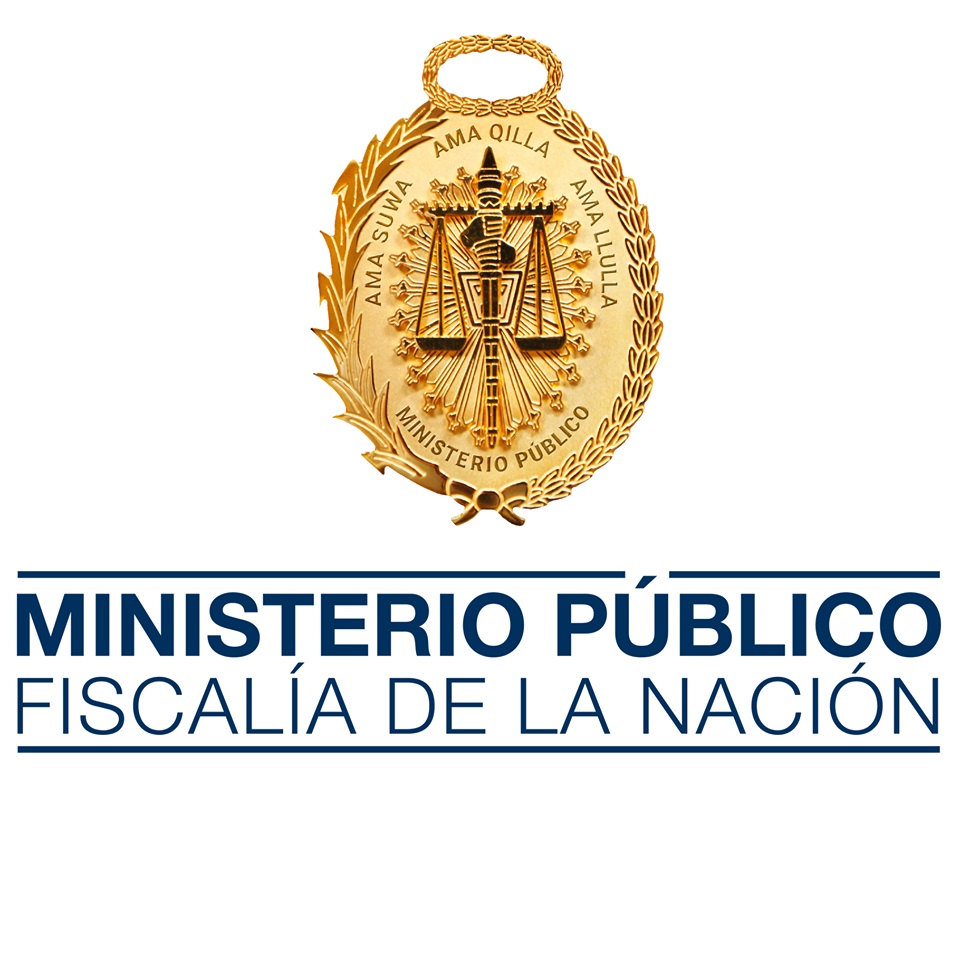 (Art. 329.1 CPP): El fiscal inicia los actos de investigación cuando tenga conocimiento de sospecha de la comisión de un delito.
(Art. 329.2 CPP): La inicia de oficio cuando llega a su conocimiento la comisión de un delito de persecución pública.
Diligencias preliminares
Finalidad inmediata:
Realizar actos urgentes e inaplazables para determinar la existencia del hecho y su delictuosidad
Asegurar los elementos materiales de la comisión del delito, individualizar a las personas involucradas y asegurarlas  debidamente
Finalidad mediata:

Determinar si debe formalizar investigación preparatoria (art. 330.1 Cpp)
Diligencias preliminares - Plazos
El fiscal podrá fijar u plazo distinto según las características, circunstancias y complejidad de los hechos objeto de investigación
En caso de que quien se considere afectado por una excesiva duración de diligencias preliminares, solicitará al fiscal le dé término y dicte la disposición que corresponda
Si el fiscal no acepta la solicitud del afectado o fija un plazo irrazonable, este último podrá recurrir al juez de inv. Preparatoria en un plazo de 5 días instando su pronunciamiento
El plazo de diligencias preliminares es de 60 días (art. 334.2 CPP)
Casación 02-2008- LA LIBERTAD
Respecto al plazo en las investigaciones complejas, la Corte Suprema se ha manifestado sosteniendo que “no debe  ser uno ilimitado (…), (debe) ponderándose el plazo máximo de duración atendiendo a criterios de orden cualitativos conforme a los principio de razonabilidad y proporcionalidad”.
Casación N° 66-2010-Puno
El computo de las diligencias preliminares se cuenta a partir del momento en el que el fiscal tiene conocimiento de la noticia criminal, y no cuando el denunciado es notificado con la misma, tal y como se interpretó incorrectamente del artículo 143, numeral 2 del Código Procesal Penal.
Casación N° 599-2018-Lima
Diligencias preliminares en crimen organizado: alcances, plazo y ampliaciones. 
En las investigaciones, por crimen organizado se debe realizar una interpretación sistemática y teleológica de los incisos 1 y 2 del artículo 330 del Código Procesal Penal. El carácter de urgente e inaplazable no esta vinculado, en estricto, al factor tiempo. 
En lógicas complejas de crimen organizado, las investigaciones deben llevarse a cabo en un plazo razonable que, como límite y de manera excepcional, no puede exceder el plazo ordinario de investigación preparatoria, atendiendo a su gravedad, complejidad y necesidad de especiales técnicas de investigación. 
Es posible ampliar el plazo de las diligencias preliminares, aun cuando el plazo se encuentre vencido, dentro del previsto como plazo máximo. En tal supuesto, el fiscal será pasible de sanción disciplinaria.
ÓRGANOS DE APOYO EN LA INVESTIGACIÓN DEL DELITO
POLICÍA
FISCALÍA
COOPERACIÓN
ACTUACIÓN CONJUNTA
COORDINACIÓN
PROTOCOLOS
Actuación policial en diligencias  preliminares
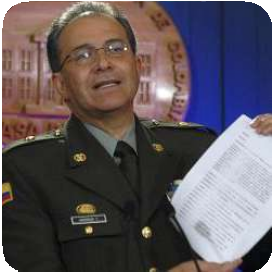 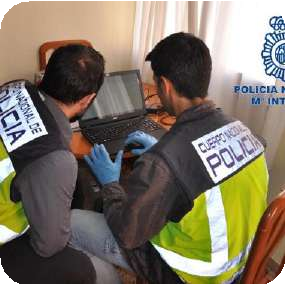 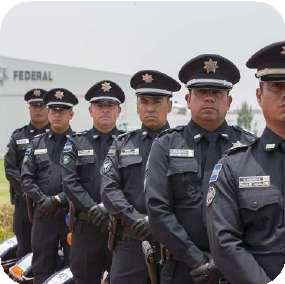 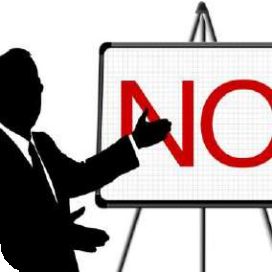 Ante la noticia de  la comisión de un  delito, realiza las  investigaciones con conocimiento  inmediato del  Ministerio Público
Eleva al fiscal un  informe policial con el análisis de  los hechos  investigados
La policía se  constituye en el  brazo operativo de  la investigación
La policía se  constituye en el  brazo operativo de  la investigación
No puede calificar  jurídicamente el  hecho ni imputar  responsabilidades
PRINCIPIOS GENERALES EN LA BÚSQUEDA  DE INFORMACIÓN Y RESTRICCIÓN DE  DERECHOS
“Cuando resulte indispensable  restringir un derecho  fundamental para lograr los  fines de esclarecimiento del  proceso, debe procederse  conforme a lo dispuesto por la  Ley y ejecutarse con las debidas  garantías para el afectado”. (art.  202 del CPP)
PRINCIPIO  DE  LEGALIDAD
2. PRINCIPIO DE  PROPORCIONALIDAD
“Las medidas que disponga la autoridad,  en los supuestos indicados en el artículo  anterior, deben realizarse con arreglo al  principio de proporcionalidad y en la  medida que existan suficientes  elementos de convicción. La resolución  que dicte el Juez de la Investigación  Preparatoria debe ser motivada, al igual  que el requerimiento del Ministerio
Público”. (art. 203.1 del CPP)
3. PRINCIPIO  DE
MOTIVACIÓN
Este principio se refiere a la motivación necesaria  del Ministerio Público y el Juez de la investigación  preliminar. Es así que en la motivación debe haber  una demostración del vínculo existente entre el  hecho y el derecho vulnerado. (art. 203.2 del CPP)
4.IMPUGNACIÓN
Son impugnables los autos dictados por el  Juez de la Investigación Preparatoria. Tanto  el Fiscal como el afectado pueden  interponer recurso de apelación dentro del  tercer día de ejecutada la medida.
Asimismo, la Sala Penal Superior absolverá  el grado previa audiencia. (art. 204 del CPP)
5. PRINCIPIO DE INTERVENCIÓN INDICIARIA
Garantía constitucional de carácter implícito y transversal,  inherente a la noción de Estado de Derecho y anclada en  cada derecho fundamental. En sus dimensiones objetiva y  subjetiva se fundamenta en la existencia de motivos  racionales suficientes para creer en la existencia de un  hecho delictivo y con ello suponer la participación del  sujeto en él. Así, no caben intervenciones restrictivas  aleatorias o indiscriminadas ya que para su actuación se  requiere resolución judicial autoritativa.
Control de identidad policial
Está regulado en los  artículos 205 y 206 del CPP.
Lo realiza la policía sin necesidad de  una orden del Juez o Fiscal.
Control de identidad policial
Consiste en la facultad de requerir la  identificación de cualquier persona, a  través del DNI, y realizar las  comprobaciones pertinentes en la vía  pública o en el lugar donde se hubiere  hecho el requerimiento, cuando  considere que resulte necesario para  prevenir un delito u obtener una  información útil para la averiguación  de un hecho punible.
En caso de que la persona no muestre  su DNI, ante la gravedad del hecho  investigado, se conducirá al  intervenido a la Dependencia Policial  más cercana con fines de  identificación. Posibilidad de tomar  fotografías, huellas, etc.
La videovigilancia
Está regulada en el artículo 207  del CPP.
Se realiza en investigaciones  por delitos violentos, graves o  contra organizaciones  delictivas.
a) Realizar tomas fotográficas y  registro de imágenes; y,
El Fiscal por iniciativa propia o a  pedido de la Policía puede  ordenar:
b) Utilizar otros medios  técnicos especiales con fines de  observación o para la  investigación del lugar de  residencia del investigado.
En caso de que la  videovigilancia se realice en el  interior de un inmueble o en  lugares cerrados, se requiere  de autorización judicial.
Las pesquisas
Las pesquisas tienen  como objeto comprobar  el estado de las  personas, lugares, cosas,  los rastros y otros  efectos materiales que  hubiere, de utilidad para  la investigación. (art.
208 del CPP).
Las pesquisas las realiza  la policía con la finalidad  de tener una posibilidad  de encontrar rastros del  delito o se considere  que en un lugar se  encuentra oculto el  imputado.
Cabe la posibilidad de  levantar planos de  señales, descriptivos y  fotográficos, y otras  operaciones técnicas.
Finalmente, se levantará  un acta describiendo lo  acontecido.
La intervención corporal
Tiene como finalidad el esclarecimiento de hechos significativos de la  investigación siempre y cuando el delito esté sancionado con pena  privativa de la libertad mayor de 4 años y es ordenada por el Juez de la  Investigación Preparatoria a solicitud del Ministerio Público. (art. 211°  del CPP)


Se pueden realizar pruebas de análisis sanguíneo, molecular, genético u  otras y las realiza un médico o profesional especializado. Asimismo, se  elabora un acta con presencia del abogado defensor.
La intervención corporal
Cabe la posibilidad de realizar  exámenes corporales a otras  personas. (art. 212° del CPP)
Por otro lado, cabe la posibilidad  de realizar mínimas intervenciones  para observaciones sin orden  judicial: pequeñas extracciones de  sangre, piel o cabello que no  provoquen un peligro para la  salud. Este tipo de pruebas son  llevadas a cabo por un experto.
La intervención corporal
Diferencias ente la intervención corporal y el  registro de personas
Es de circunscribir la intervención corporal como acto  concreto (para diferenciarlo del registro corporal) a aquellos  actos que implican, no una búsqueda de objetos en la  superficie corporal o en las cavidades u orificios corporales  naturales (registros anales o vaginales), sino extracciones de  fluidos del cuerpo humano, tales como análisis de sangre o  de orina, o ecográficos, o cualquier otro tipo de actuación  sanitaria, examinando el cuerpo mismo del imputado. (Roxin)
La prueba de alcoholemia
Este tipo de prueba la realiza la Policía como prevención de delitos o en el curso de  una inmediata intervención como consecuencia de un delito mediante la conducción  de vehículos.
La prueba de alcoholemia consiste en la comprobación de tasas de alcoholemia en el  aire aspirado. En caso de que el resultado sea positivo o haya signos evidentes de  estar bajo la influencia de bebidas alcohólicas u otras sustancias, procede la retención  y conducción del intervenido al centro de control sanitario correspondiente para  realizar la prueba de intoxicación en sangre o en otros fluidos.
El allanamiento
El allanamiento  también es conocido  como registro  domiciliario. Es la  orden judicial que se  expide con el fin de  poder ingresar a un  domicilio para buscar y  obtener los elementos  de prueba  relacionados con el  hecho que se investiga.
El allanamiento
Solo se puede efectuar registros o investigaciones con  autorización de la persona que habita en él o por mandato  judicial. Es por eso que el artículo 214° del CPP dispone que  en casos de flagrancia o delitos inminentes de su  perpetración siempre que existan motivos razonables para  considerar que se oculta el imputado o alguna persona  evadida, o que se encuentran, bienes delictivos o cosas  relevantes para la investigación, el Fiscal solicitará el  allanamiento y registro domiciliario de una casa habitación,  casa de negocio en sus dependencias cerradas y de cualquier  lugar cerrado, cuando sea previsible que le será negado el  ingreso en acto de función a un determinado recinto.
El allanamiento
Allanamiento de locales de uso público
El art. 68, inciso j, del CPP  prevé que, el personal  policial, en función de  investigación, bajo la  conducción del Fiscal podrá  allanar los locales de uso  público o abiertos al público.
La exhibición forzosa y la incautación
La exhibición e incautación de bienes
La exhibición forzosa e incautación de bienes  se encuentran reguladas en el art. 218° del  CPP. Este acto consiste en la coerción directa  que se lleva a cabo por el Juez con motivo de  la inspección del lugar del delito o de la  entrada de lugares públicos o privados o por  cualquier miembro de la policía judicial.
La exhibición forzosa y la incautación
Exhibición e  incautación de  actuaciones y  documentos  no privados
Las actuaciones y documentos no privados  también pueden ser objeto de exhibición forzosa  e incautación. Asimismo, estas actuaciones se  encuentran reguladas en el art. 224 del CPP.
Para ello, se deben realizar las investigaciones  correspondientes para determinar que la calidad  de los documentos sea de “no privado”.
El control de comunicaciones y documentos privados
Interceptación e incautación postal
El artículo 226 del CPP señala que las cartas,  pliegos, valores, telegramas y otros objetos  de correspondencia o envío postal en las  oficinas o empresas pueden ser objeto de  interceptación mediante una resolución  emitida por el Juez debidamente motivada.
Esta medida es reservada, y se adopta sin  conocimiento del afectado, se prolongará  por el tiempo necesario, que no podrá ser  mayor que el periodo de la investigación.  También podrá disponer la obtención de  copias o respaldos de la correspondencia  electrónica dirigida al imputado o emanada  de él. Si el juez deniega la medida, el Fiscal  podrá apelar y la Sala Superior igualmente  procederá en forma reservada.
El control de comunicaciones y documentos privados
Recabada la autorización, el Fiscal, por sí o  encargando su ejecución a un funcionario de la  Fiscalía o a un efectivo Policial, realizará  inmediatamente la diligencia de interceptación  e incautación. Acto
seguido examinará externamente la  correspondencia y los envíos retenidos sin  abrirlos o tomar conocimiento de su  contenido y retendrá aquellos que tuvieren  relación con el hecho objeto de investigación.
El control de comunicaciones y documentos privados
Intervención de las comunicaciones y telecomunicaciones
El artículo 230 del CPP establece que en caso  de que el Fiscal recabe suficientes elementos  de convicción para considerar la comisión de  un delito sancionado con pena superior a los  4 años y la intervención sea necesaria para  proseguir las investigaciones, se podrá  solicitar al Juez de Investigación Preparatoria  la interceptación y grabación de  comunicaciones telefónicas, radiales o de  otras formas de comunicación.
La orden judicial puede dirigirse contra el  investigado o contra personas de las que  cabe estimar fundadamente, en mérito a  datos objetivos determinados que reciben o  tramitan por cuenta del investigado  determinadas comunicaciones, o que el  investigado utiliza su comunicación.
El control de comunicaciones y documentos privados
Intervención de las comunicaciones y
 	telecomunicaciones
El requerimiento fiscal y la resolución judicial  que la autorice, deberán indicar el nombre y  dirección del afectado por la medida y de ser  posible la identidad de teléfono y otro medio  de comunicación o telecomunicación a  intervenir y grabar o registrar. También indicará  la forma de la interceptación, su alcance,  duración y la autoridad o funcionario que se  encargará de la diligencia.
Esta medida no puede durar más de treinta días,  excepcionalmente podrá ser prorrogada previo  requerimiento del Fiscal y autorización del Juez de la  investigación preparatoria.
El control de comunicaciones y documentos privados
Aseguramiento e incautación de
documentos privados
El artículo 232° del CPP señala que cuando  la Policía o el Fiscal al realizar un registro  personal, una inspección en un lugar o en  el curso de un allanamiento encuentra del  poder del intervenido o en el lugar de  inspección o allanamiento un documento  privado, y no ha recabado la orden de  incautación, se limitará a asegurarlo sin  examinar su contenido, sin perjuicio de  que el Fiscal lo ponga a inmediata  disposición judicial antes de vencidas las  veinticuatro horas de la diligencia,  acompañando un informe razonado y  solicitando dicte orden de incautación.
El artículo 233° del CPP establece que  cuando existan motivos para estimar que  una persona tiene en su poder  documentos privados útiles para la 54  Ministerio Público, Diplomado sobre el  Código Procesal Penal. su poder  documentos privados útiles para la  investigación, el Fiscal solicitará al Juez de  la investigación preparatoria que dicte  orden de incautación.
Búsqueda de pruebas y restricción de derechos
Flagrancia policial u operativo
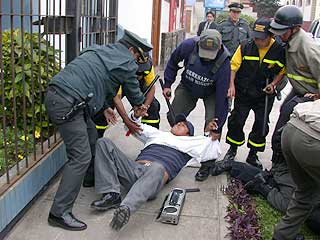 Hechos en curso
Detenido
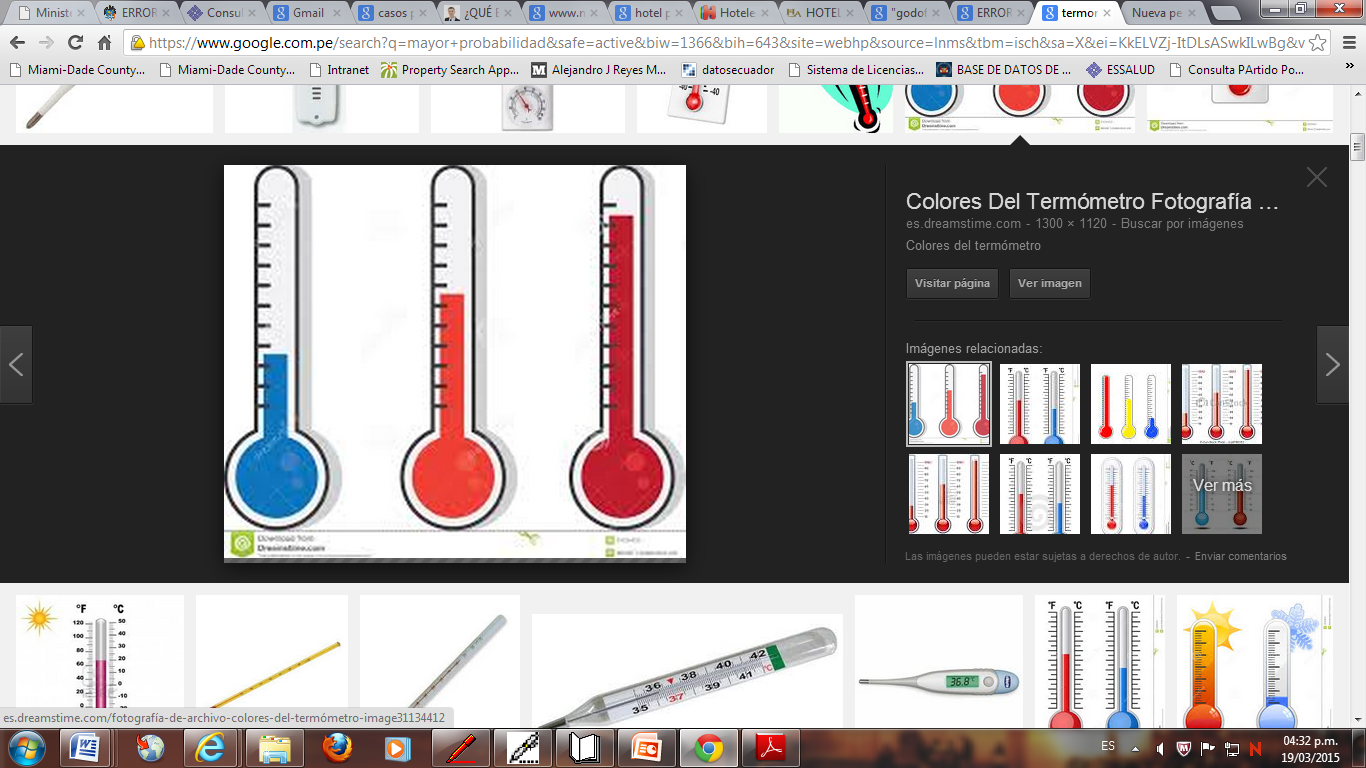 Proceso
Sentencia
Prisión Preventiva
Terminación Anticipada
Denuncia  noticia
Investigación preliminar
Hechos ya realizados
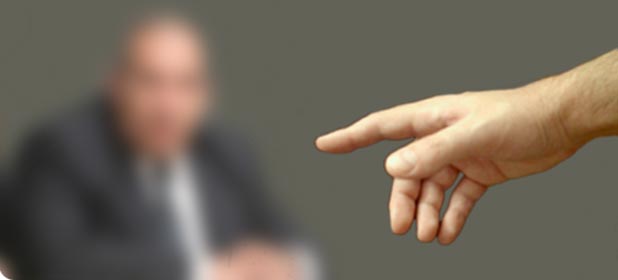 Sentencia
Proceso
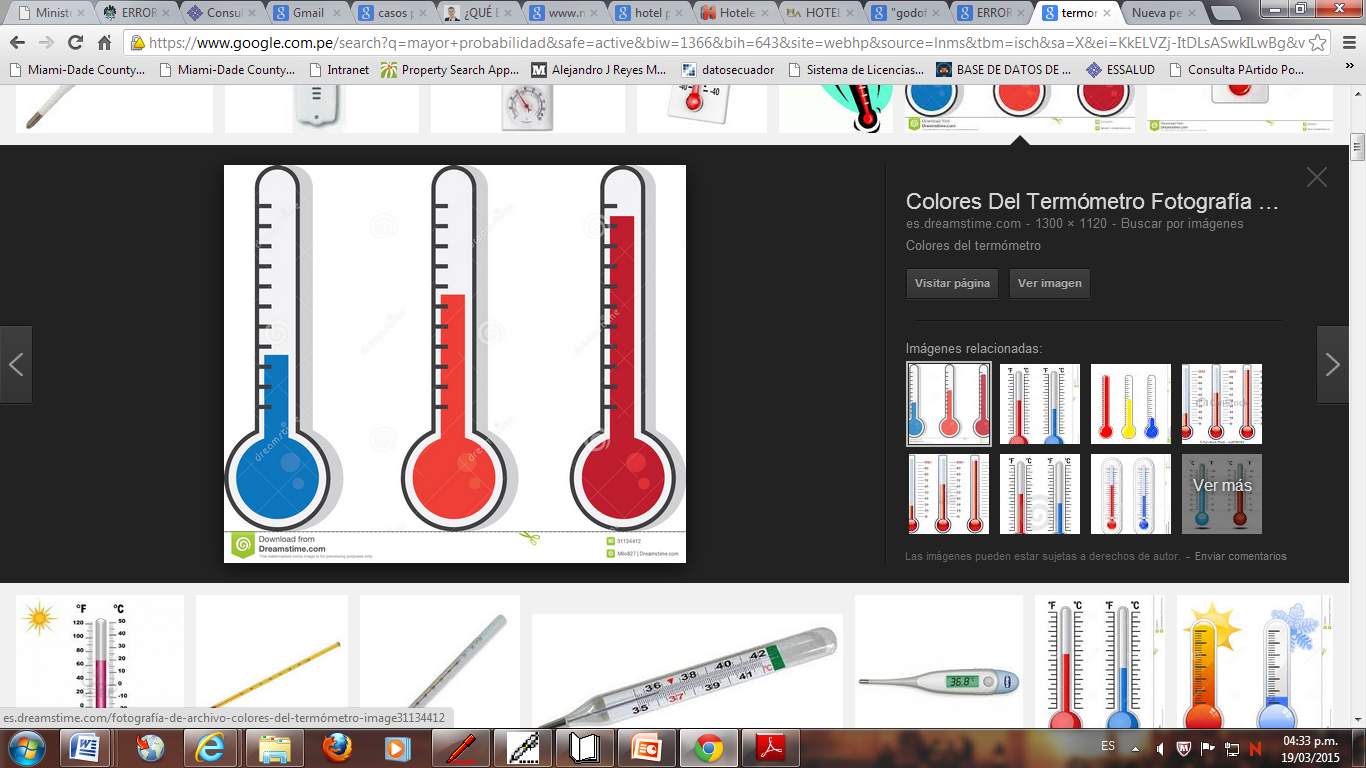 Prisión Preventiva
Terminación anticipada
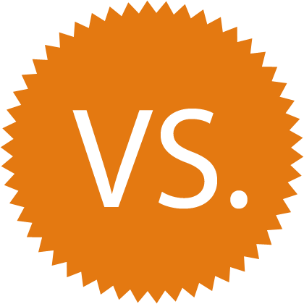 Restricción de derecho con orden fiscal u orden judicial
Registro personal e incautación
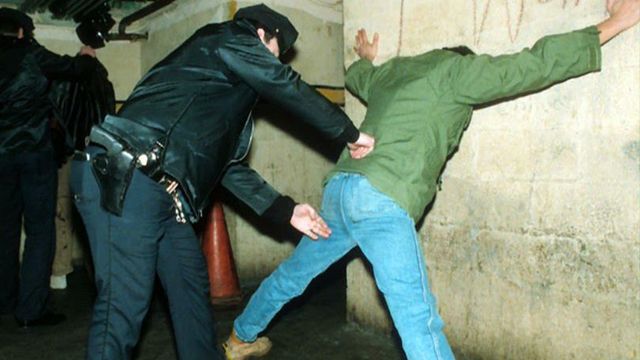 =
Características
Fundadas razones
¿Qué son fundadas razones?
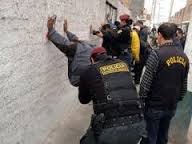 Procedimiento del registro
Allanamiento
Allanamiento
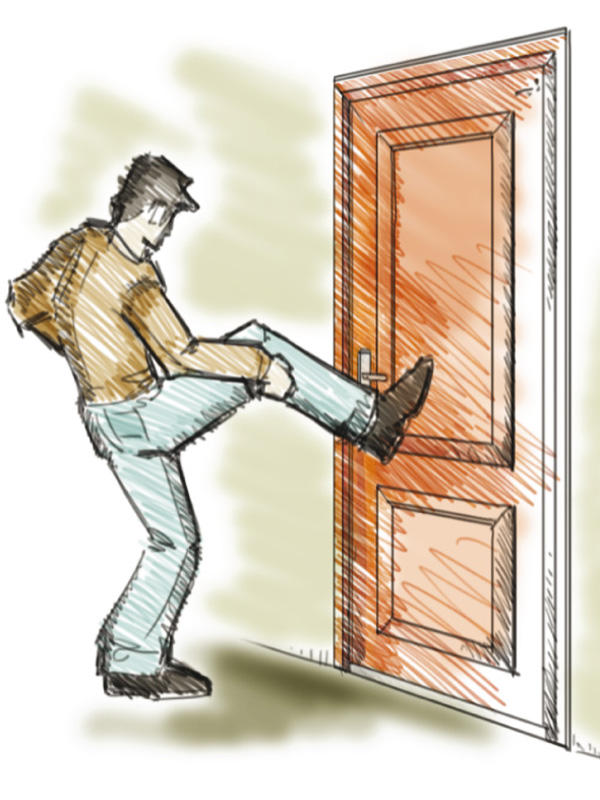 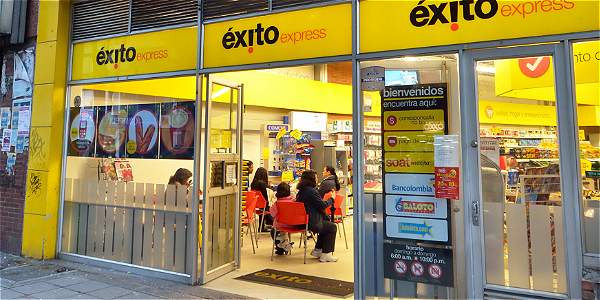 Formas lícitas de ingresar a una vivienda
Consentimiento del titular
La videovigilancia
Doble alcance
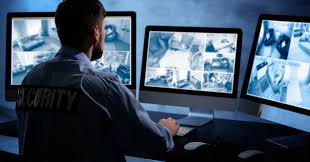 1. Vigilancia como sistema de prevención
La flagrancia vigilada
2. Videovigilancia como herramienta de investigación del delito
CPP: Art. 207
Acuerdo Plenario -10-2019
Uso de cámaras web
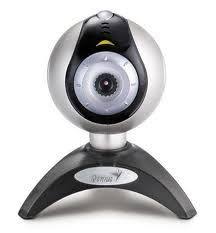 Secreto de las comunicaciones
Telefonía
Uso de celulares
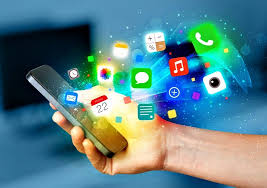 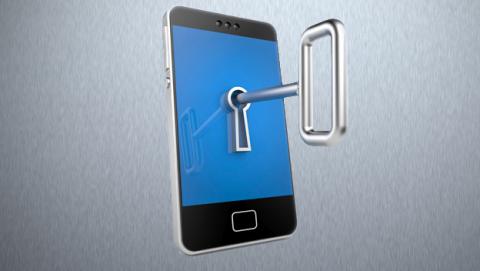 Límites sobre lo incautado.
Afectación al secreto de comunicaciones
Formalización de la investigación
Indicios reveladores de la existencia  de un delito
Indicios reveladores de la  intervención delictiva del investigado


Vigencia de la acción penal
Individualización del imputado
Requisitos de procedibilidad
Estándar  probatorio
Presupuestos  objetivos
Contenido de la disposición
Formalización de la investigación
Estándar de precisión en la imputación
Variabilidad y progresividad  de la investigación (Acuerdo  Plenario 2-2012/CJ-116, f. 7)
Exigencia de hechos y no de circunstancias  (precedentes,  concomitantes y posteriores)
Exigencia de claridad en la
comunicación de cargos
Efectos de la formalización de  investigación
Suspensión del curso de la prescripción de la acción penal
Diferencias conceptuales entre interrupción y suspensión de la prescripción
Fijación del plazo de suspensión
Acuerdo Plenario 1-2010
Acuerdo Plenario 3-2012
Efectos de la formalización de la  investigación
Necesaria intervención  judicial para disponer el  archivo de la investigación
Supuestos
Sobreseimiento
Criterios de oportunidad
Plazos de investigación formal
Investigación  simple
120 días
Prórroga por el fiscal, hasta por 60 días
Investigación por  criminalidad  organizada
36 meses
Prórroga por el juez
hasta por 36 meses
Investigación  compleja
8 meses
Prórroga por el juez
hasta por 8 meses
Control de plazos
El afectado solicita al fiscal que concluya las diligencias
Diligencias
preliminares
Si el fiscal no acepta la solicitud, el afectado recurre al juez

El juez resuelve previa audiencia
Las partes recurren directamente al juez
Investigación
preparatoria
El juez resuelve previa audiencia
Si el juez ordena la conclusión, el fiscal debe formular el requerimiento en  10 días
Criterios para determinar la razonabilidad del plazo (Exp. 05350-2009-PHC/TC)
Criterios de la Corte IDH citados por el TC 
la complejidad del asunto; 
la actividad o comportamiento del procesado; 
la conducta de las autoridades judiciales; y 
la afectación que genera la demora en la situación jurídica de la persona involucrada en el proceso.
Diligencias de la investigación  preparatoria
Exigencias de
legitimidad (art.
337.1 CPP)
Dentro de los  límites de la ley
Utilidad
Pertinencia
Diligencias de investigación
Diligencias de investigación
Conducción compulsiva del imputado
Se puede disponer la  concurrencia del imputado, agraviado, testigos y peritos, para obtener información
Su inasistencia injustificada,  determina su conducción  compulsiva
Diligencias de investigación
Exigencia de formalización
El fiscal está  obligado a formalizar  investigación,  cuando requiera la intervención judicial para:
La práctica de  determinadas  diligencias  (búsqueda de  pruebas y restricción  de derechos)
La actuación de prueba anticipada
La imposición de
medidas coercitivas
Conclusión de la investigación preparatoria
Muchas gracias.